PENGEMBANGAN 
ASURANSI MIKRO
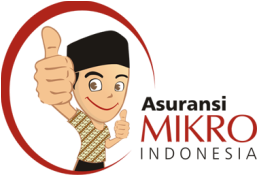 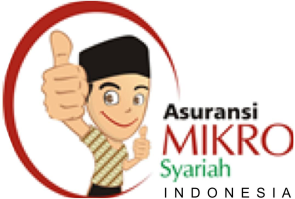 Pokok Bahasan
Latar Belakang
Tujuan OJK untuk mewujudkan sistem keuangan yang tumbuh secara berkelanjutan dan stabil.
Pilar 3 Strategi nasional literasi keuangan: Pengembangan Produk dan Jasa Keuangan.
Pada tahun 2013, jumlah pemegang polis asuransi di Indonesia hanya 67 juta, 10 juta asuransi individu, 57 asuransi kumpulan.
32% masyarakat Indonesia tidak memiliki tabungan atau asuransi ketika terjadi musibah (survey bank dunia tahun 2013
Ketiadaan perlindungan atas risiko keuangan bagi masyarakat berpenghasilan rendah berpotensi mendorong masyarakat tersebut jatuh ke dalam kemiskinan apabila terjadi musibah.
Definisi Asuransi Mikro
“Asuransi Mikro Indonesia adalah produk asuransi yang diperuntukkan bagi masyarakat berpenghasilan rendah  yang memiliki karakteristik: 
sederhana fitur dan administrasinya, 
mudah didapat, 
ekonomis harganya, serta 
segera dalam penyelesaian dan pemberian santunannya.”
Produk asuransi mikro
Produk asuransi jiwa atau asuransi kerugian yang tidak memberikan manfaat investasi.
Manfaat pada dasarnya dalam bentuk santunan namun dimungkinkan indemnity.
Tanda kepesertaan berupa polis, sertifikat, kartu atau notifikasi SMS.
Pengecualian paling banyak 2 jenis.
Ketentuan polis dalam bahasa Indonesia maksimal 2 halaman.
Dokumen klaim maksimal 4 jenis dokumen.
Pembayaran klaim maksimal 10 hari setelah disetujui.
Saluran distribusi asuransi mikro
Asuransi mikro dapat dipasarkan melalui:
Agen asuransi (berlaku ketentuan keagenan asuransi).
Bank umum (berlaku ketentuan tentang bancassurance saat ini kecuali sertifikasi bagi tenaga pemasar).
Perorangan atau badan hukum selain agen asuransi dan bank umum.
Saluran distribusi dapat membantu proses aplikasi, pembayaran premi dan klaim sesuai PKS dengan perusahaan asuransi.
Tenaga pemasar pada bank umum atau pihak selain agen asuransi dan bank umum wajib memenuhi ketentuan mengenai pelatihan pemasar asuransi mikro.
Produk Asuransi Mikro yang Ada
Jenis produk asuransi mikro saat ini meliputi:
Program Pengembangan
Menyusun Grand design pengembangan asuransi mikro.
Melaksanakan public awarness dan edukasi masyarakat.
Mendorong ketersediaan Produk Asuransi Mikro:
Produk standar asuransi mikro.
Pemasaran produk asuransi mikro melalui agen branchless banking – kerjasama dengan pengawasan perbankan.
Produk bundling jasa keuangan – kerjasama dengan EPK.
Melakukan capacity building pelaku industri & regulator.
Membuat pengaturan yang mendukung.
Jenis – Jenis Kegiatan
Program Pengembangan
Memuat definisi asuransi mikro, karakteristik produk asuransi mikro, rencana pengaturan dan strategi pengembangan.
Dimaksudkan sebagai media untuk menciptakan public awareness dan acuan awal bagi pemangku kepentingan dalam pengembangan asuransi mikro.
Telah diselesaikan pada tahun 2013.
Grand Design Asuransi Mikro Indonesia
Program Pengembangan
Tujuan Public awareness dan edukasi:
Menciptakan awareness stakeholders sehingga dapat berpartisipasi sesuai dengan kapasitas yang dimiliki. 
Memberikan pemahaman kepada masyarakat sehingga dapat memanfaatkan produk asuransi mikro dengan tepat.
Bentuk Kegiatan:
Peluncuran grand design.
Publikasi tentang asuransi mikro pada media masa.
Pembuatan sarana pengenal & edukasi asuransi mikro.
Edukasi disinergikan dengan kegiatan literasi jasa keuangan.
Progres kegiatan:
Peluncuran Grand Desain Asuransi Mikro Indonesia – 17 Oktober 2013
Telah dibuat logo, jingle asuransi mikro, dan komik asuransi mikro.
Public Awareness & Edukasi
Program Pengembangan
Produk Standar Asuransi Mikro
Disusun oleh asosiasi dengan dukungan OJK
Jenis produk:
"si Peci" dari AAIJ;
"Asuransiku","warisanku","rumahku","Stop Usaha (karena erupsi atau gempa bumi)" dari AAUI; dan
"si Bijak" dari AASI.
Telah dilakukan sosialisasi di kota Malang dan Surabaya (30 Sept-1 Okt 2014)
Akan dilaksanakan sosialisasi di Bogor akhir Oktober 2014
Program Pengembangan
Layanan bersama dan Branchless Banking
Produk yang dipasarkan bersama dalam satu layanan dengan lembaga jasa keuangan lain dan program branchless banking (laku pandai)
Layanan bersama:
Produk asuransi mikro yang diusulkan adalah produk asuransi kecelakaan diri.
Produk asuransi mikro akan dibundling dengan tabungan dan emas.
Branchless banking:
Produk asuransi mikro dapat dipasarkan oleh agen branchless banking.
Program Pengembangan
Capacity Building
Capacity building dimaksudkan untuk mendukung inovasi – inovasi dalam penyediaan asuransi mikro.
Capacity building dilakukan melalui pelatihan dan pembentukan forum / pusat knowledge sharing, baik atas inisiatif pelaku industri maupun OJK.
Program Pengembangan
Ruang lingkup pengaturan:
Bentuk dan Ketentuan polis
Pembayaran premi dan klaim
Pelaporan produk
Saluran distribusi
Monitoring dan pelaporan kinerja
Konsep kajian dan RPOJK dalam tahap meminta masukan kepada direktorat terkait di pengawasan IKNB.
Penyusunan Peraturan
Aktivitas Penunjang
Kegiattan tahun 2013 - 2014
Telah dibentuk Tim Pengembangan Asuransi Mikro –Juni 2013
OJK menjadi co-host International Microinsurance Conference di Jakarta – 12-14 Nov 2013
Telah dilaksanakan survey dan penelitian:
Bersama konsultan World Bank tentang asuransi mikro – Agustus 2013-Mei 2014
Bersama konsultan GIZ tentang asuransi syariah mikro - Feb-April 2014
OJK menjadi co-host 2014 Microtakaful Conference Indonesia di Jakarta 25 April 2014
16
Terima Kasih….